PROFIT AND LOSS INFOGRAPHIC
WRITE YOUR SUBTITLE HERE
YOUR TITLE 01
YOUR TITLE 02
YOUR TITLE 03
Green marketing is a practice whereby companies seek to go above and beyond traditional.
Green marketing is a practice whereby companies seek to go above and beyond traditional.
Green marketing is a practice whereby companies seek to go above and beyond traditional.
PROFIT
LOSS
YOUR TITLE 01
YOUR TITLE 02
YOUR TITLE 03
Green marketing is a practice whereby companies seek to go above and beyond traditional.
Green marketing is a practice whereby companies seek to go above and beyond traditional.
Green marketing is a practice whereby companies seek to go above and beyond traditional.
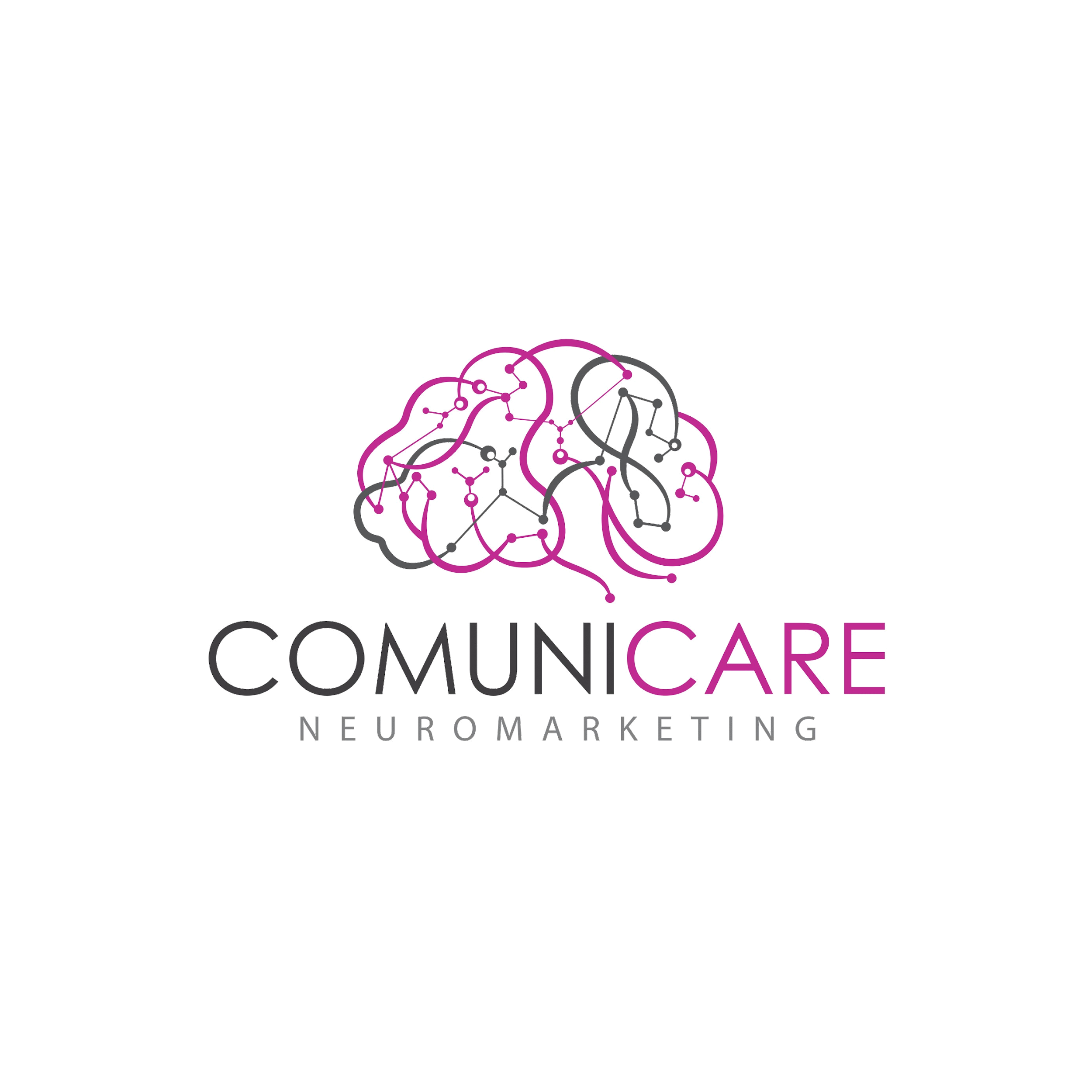 PROFIT AND LOSS INFOGRAPHIC
WRITE YOUR SUBTITLE HERE
=
–
PROFIT
REVENUE
COST
COST
PROFIT
Green marketing is a practice whereby companies seek to go above and beyond traditional marketing by promoting environmental core values
Green marketing is a practice whereby companies seek to go above and beyond traditional marketing by promoting environmental core values
25%
REVENUE
75%
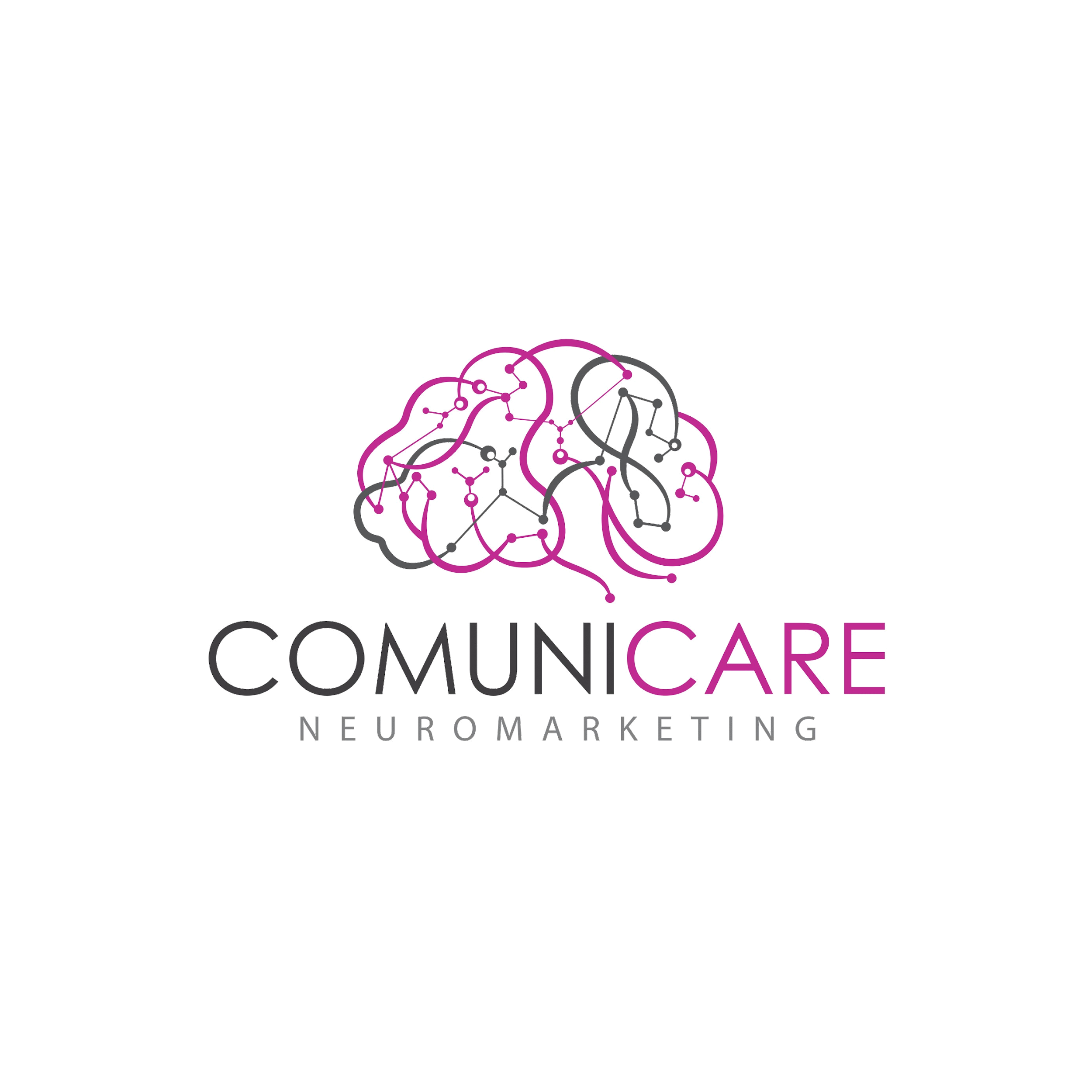 PROFIT AND LOSS INFOGRAPHIC
WRITE YOUR SUBTITLE HERE
LOSS
YOUR TITLE 01
YOUR TITLE 01
Green marketing is a practice whereby companies seek to go above and beyond traditional marketing values by promoting.
Green marketing is a practice whereby companies seek to go above and beyond traditional marketing values by promoting.
YOUR TITLE 02
YOUR TITLE 02
Green marketing is a practice whereby companies seek to go above and beyond traditional marketing values by promoting.
Green marketing is a practice whereby companies seek to go above and beyond traditional marketing values by promoting.
PROFIT
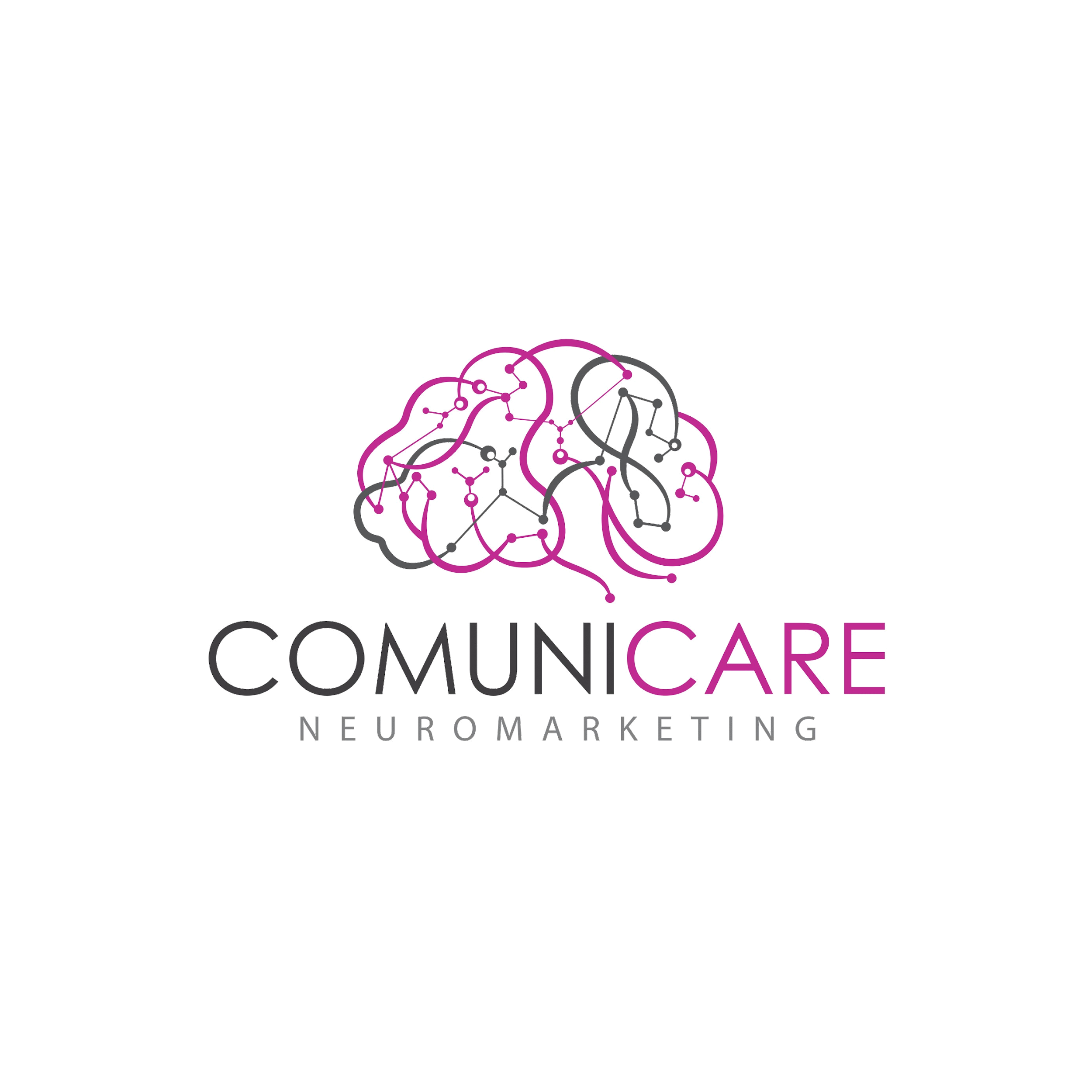 SEESAW WITH PROFIT AND LOSS
WRITE YOUR SUBTITLE HERE
PROFIT
Green marketing is a practice whereby companies seek to go above and beyond traditional marketing values by promoting.
LOSS
Green marketing is a practice whereby companies seek to go above and beyond traditional marketing values by promoting.
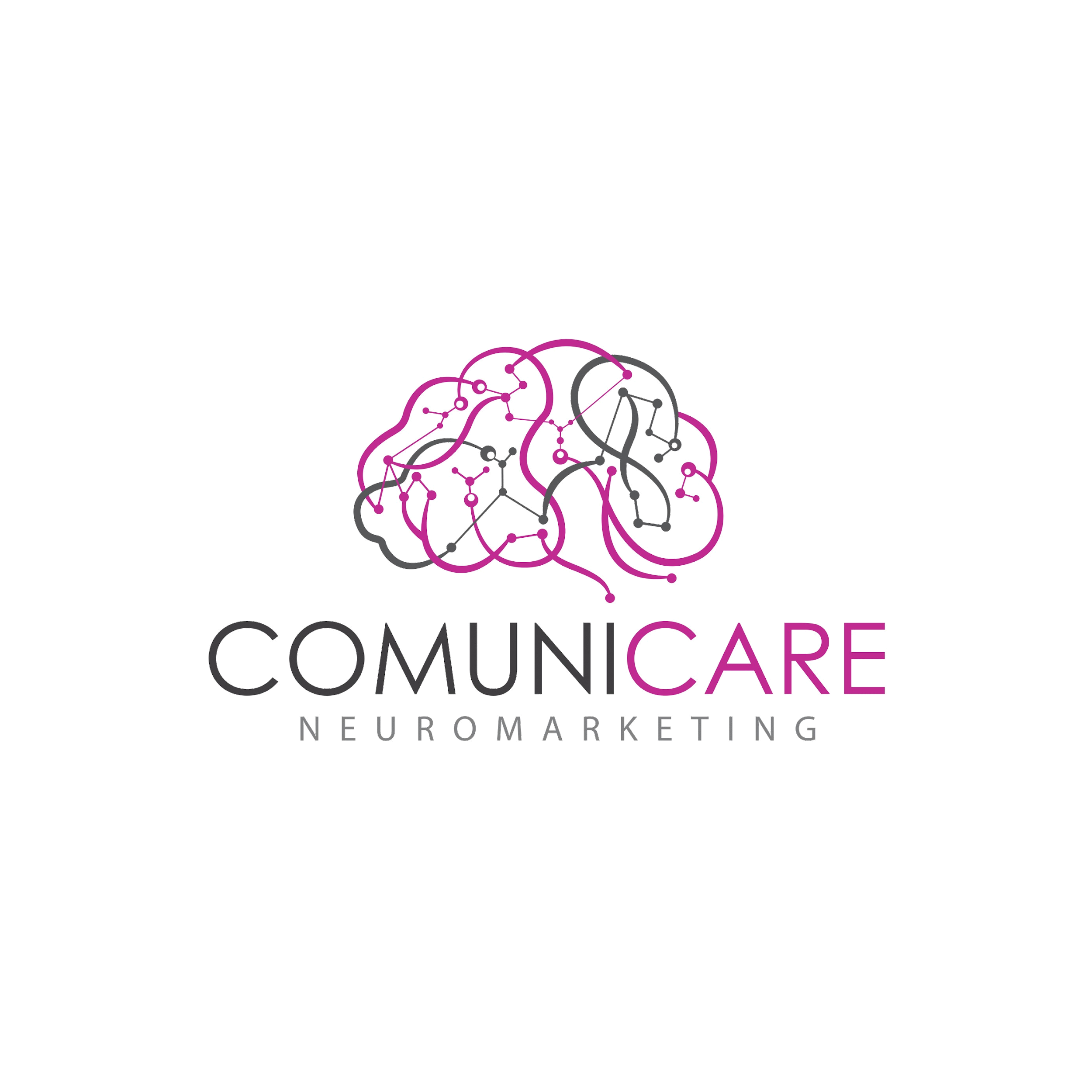 BUSINESS PROFITS AND LOSSES
WRITE YOUR SUBTITLE HERE
YOUR TITLE 01
Green marketing is a practice whereby companies seek to go above and beyond traditional marketing.
YOUR TITLE 02
PROFIT
Green marketing is a practice whereby companies seek to go above and beyond traditional marketing.
LOSS
YOUR TITLE 01
Green marketing is a practice whereby companies seek to go above and beyond traditional marketing.
YOUR TITLE 02
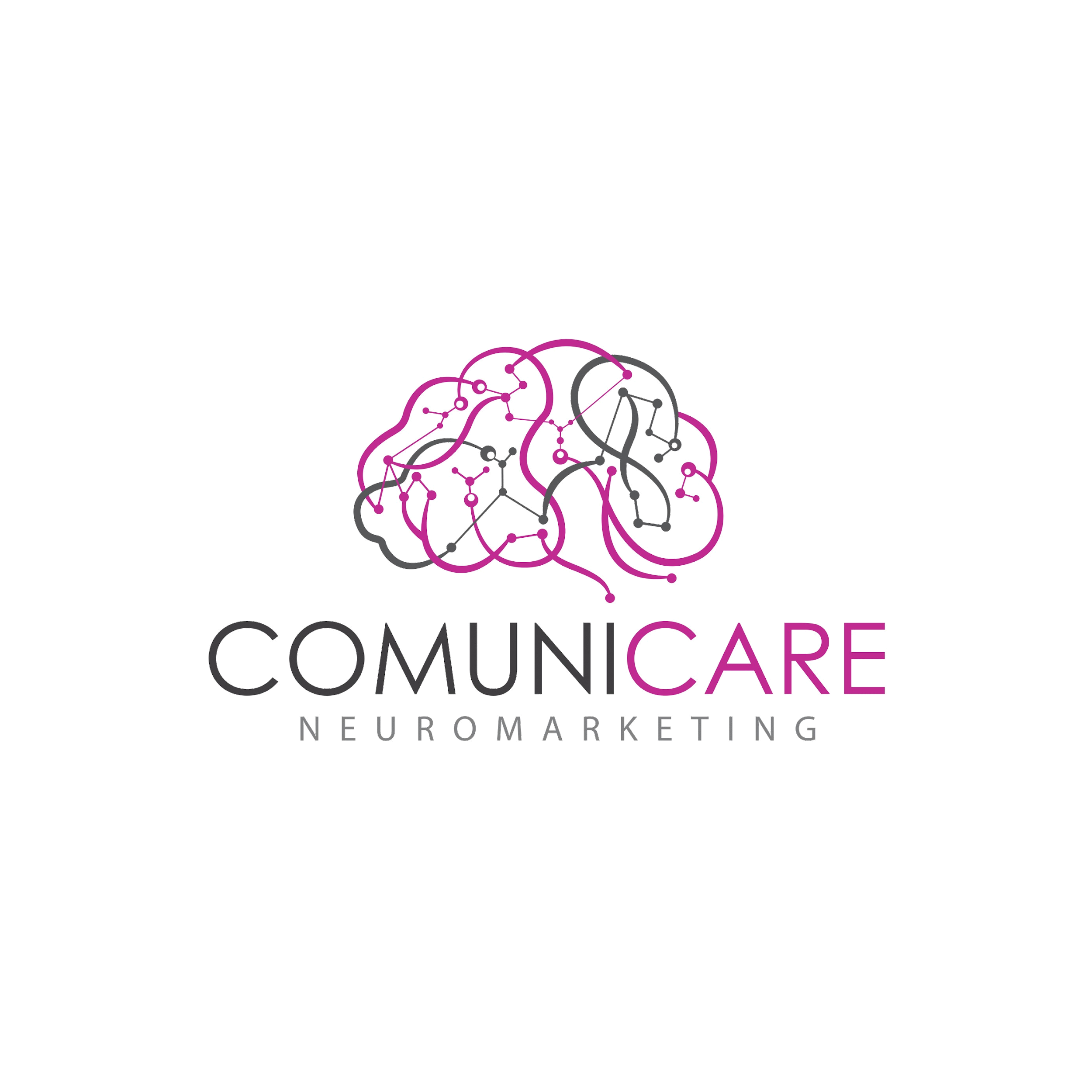 Green marketing is a practice whereby companies seek to go above and beyond traditional marketing.
PROFIT AND LOSS ARROW ANALYSIS
WRITE YOUR SUBTITLE HERE
40
40
-40
40
40
-40
LEFT AND RIGHT
ARROWS INDICATOR
UP AND DOWN
ARROWS INDICATOR
TWO UP
ARROWS INDICATOR
Green marketing is a practice whereby companies seek to go above and beyond traditional.
Green marketing is a practice whereby companies seek to go above and beyond traditional.
Green marketing is a practice whereby companies seek to go above and beyond traditional.
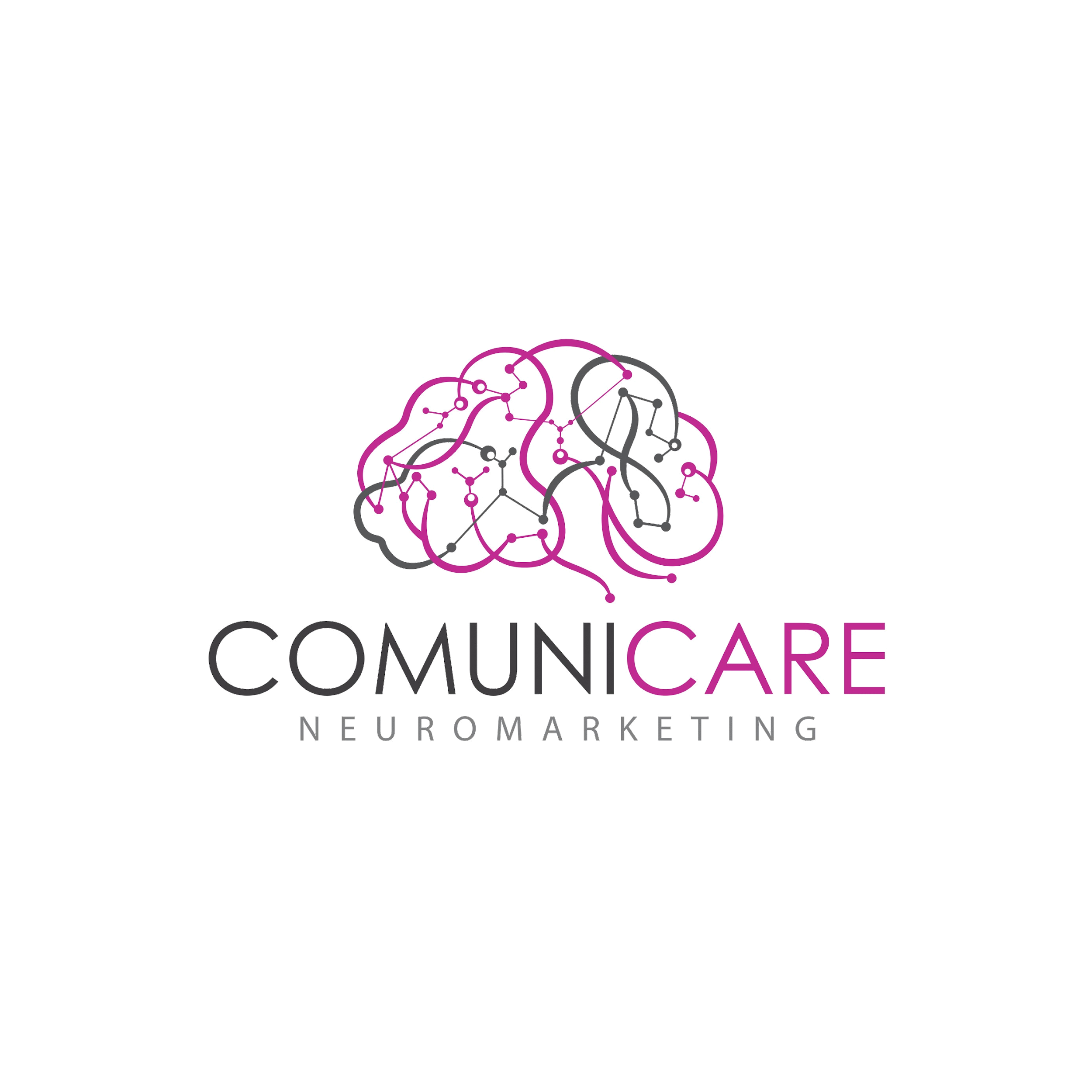 PROFIT AND LOSS INFOGRAPHIC
WRITE YOUR SUBTITLE HERE
Green marketing is a practice whereby companies seek to go above and beyond traditional marketing by promoting environmental core values in the hope that consumers will associate these values with their company or brand. 
Engaging in these sustainable activities can lead to creating a new product line that caters to a new target market. This is also sometimes known as sustainable marketing, environmental marketing or ecological marketing.
Green marketing is a practice whereby companies seek to go above and beyond traditional marketing by promoting environmental core values in the hope that consumers will associate these values with their company or brand. 
Engaging in these sustainable activities can lead to creating a new product line that caters to a new target market. This is also sometimes known as sustainable marketing, environmental marketing or ecological marketing.
40%
70%
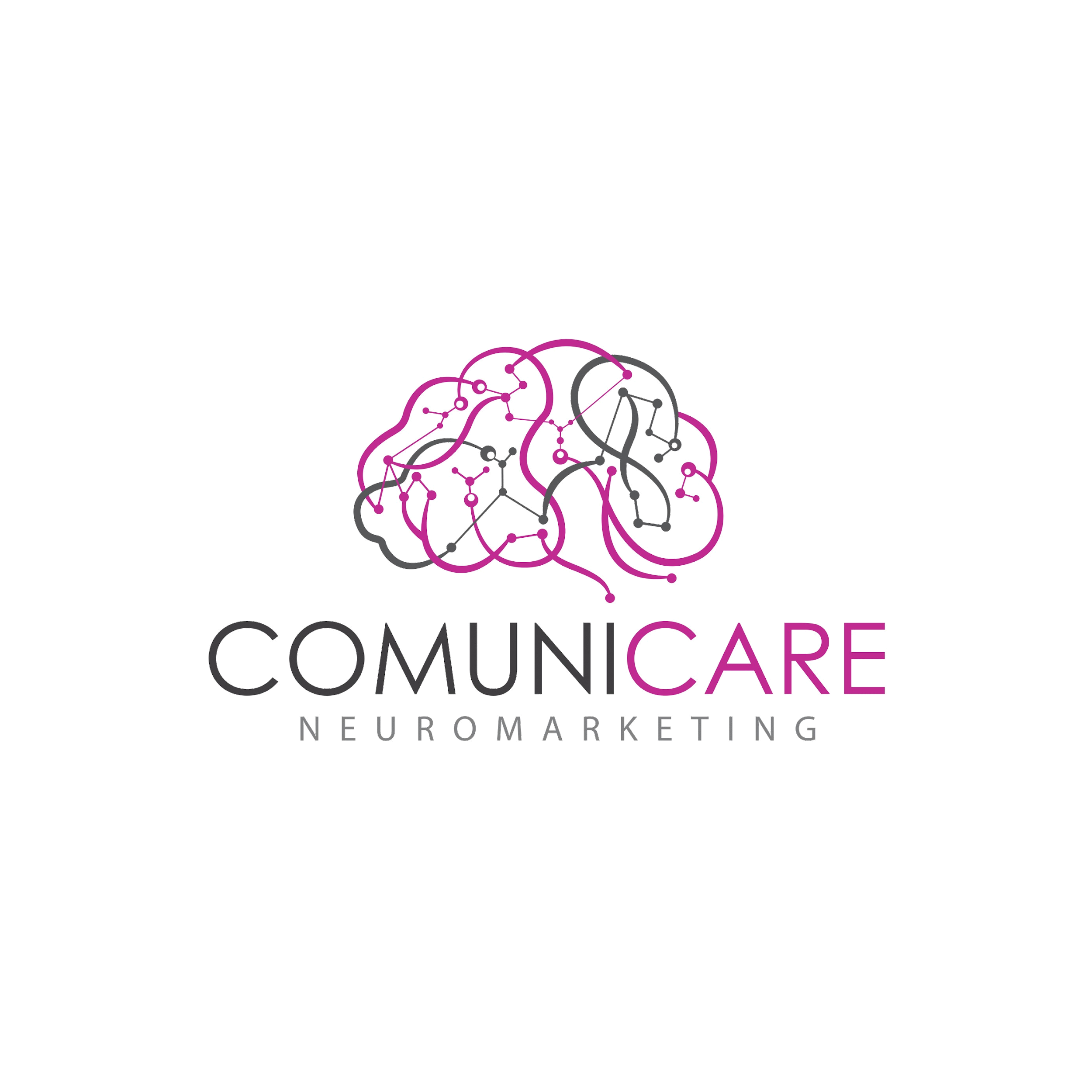 LOSS
PROFIT
PROFIT AND LOSS INFOGRAPHIC
WRITE YOUR SUBTITLE HERE
P
R
O
F
I
T
I
L
O
S
S
K
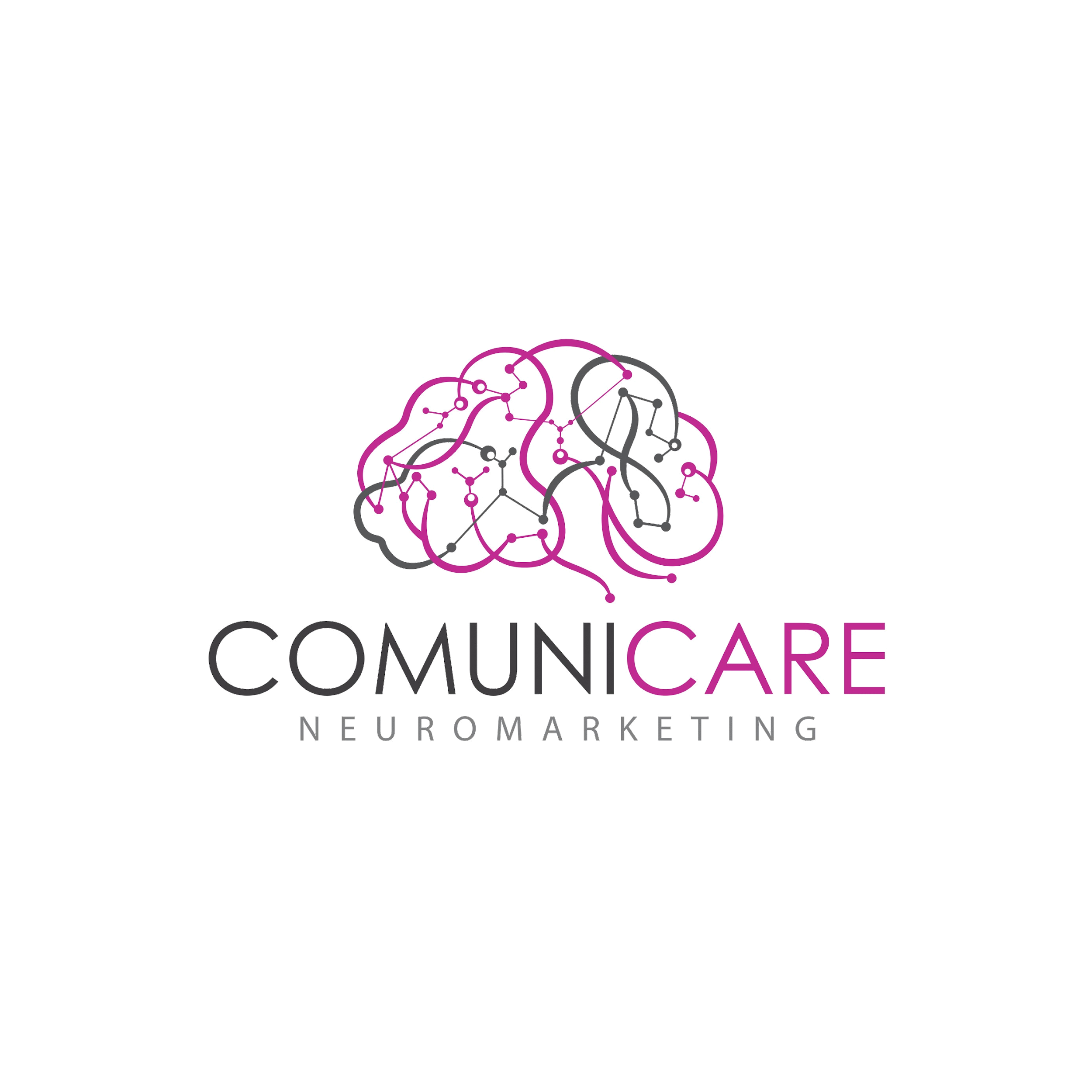 PROFIT AND LOSS INFOGRAPHIC
WRITE YOUR SUBTITLE HERE
BREAK-EVEN
LOSS
PROFIT
Green marketing is a practice whereby companies seek to go above and beyond traditional marketing by promoting environmental core values in the hope that consumers will associate these values with their company or brand. Engaging in these sustainable activities can lead to creating a new product line that caters to a new target market. This is also sometimes known as sustainable marketing, environmental marketing or ecological marketing.
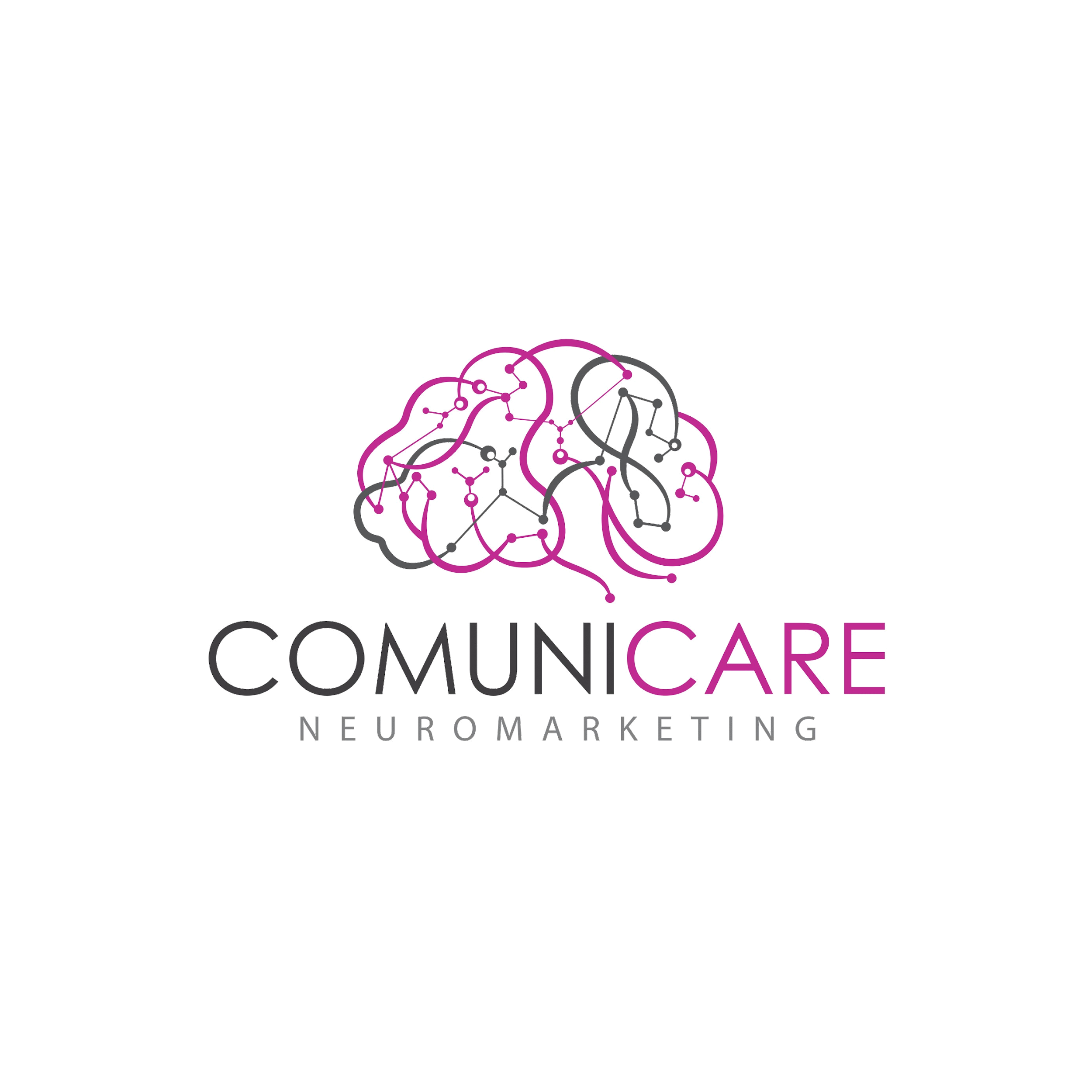 INTEGRATED PROFIT AND LOSS
WRITE YOUR SUBTITLE HERE
FINANCIAL
CAPITAL
MANUFACTURED
CAPITAL
INTELLECTUAL
CAPITAL
ENVIRONMENTAL
CAPITAL
SOCIAL
CAPITAL
HUMAN
CAPITAL
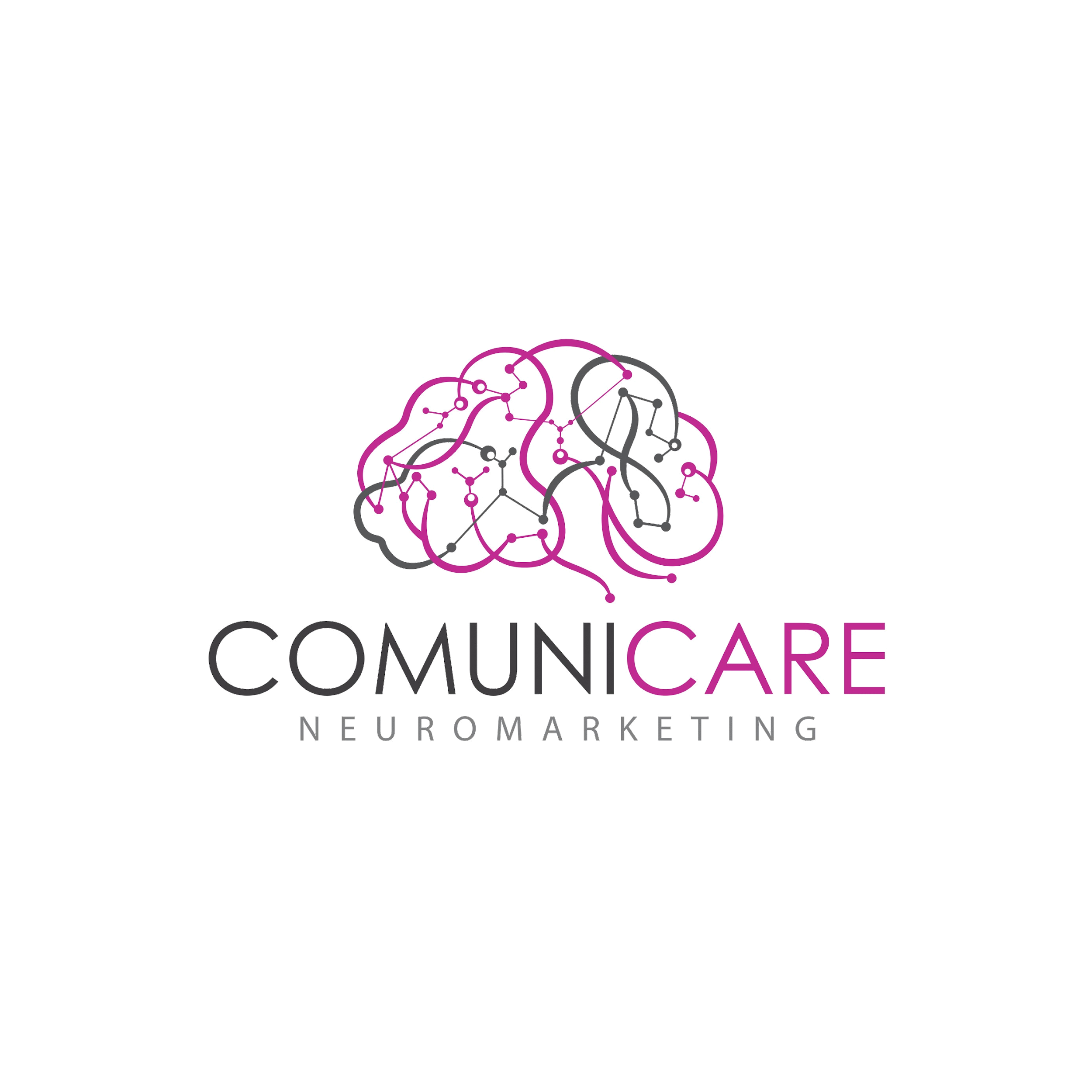 INTEGRATED PROFIT AND LOSS
WRITE YOUR SUBTITLE HERE
LOSS
Green marketing is a practice whereby companies seek to go above and beyond traditional marketing by promoting environmental core values in the hope that consumers will associate these values with their company or brand. 
Engaging in these sustainable activities can lead to creating a new product line that caters to a new target market. This is also sometimes known as sustainable marketing, environmental marketing or ecological marketing.
Green marketing is a practice whereby companies seek to go above and beyond traditional marketing by promoting environmental core values in the hope that consumers will associate these values with their company or brand. 
Engaging in these sustainable activities can lead to creating a new product line that caters to a new target market. This is also sometimes known as sustainable marketing, environmental marketing or ecological marketing.
$
$
PROFIT
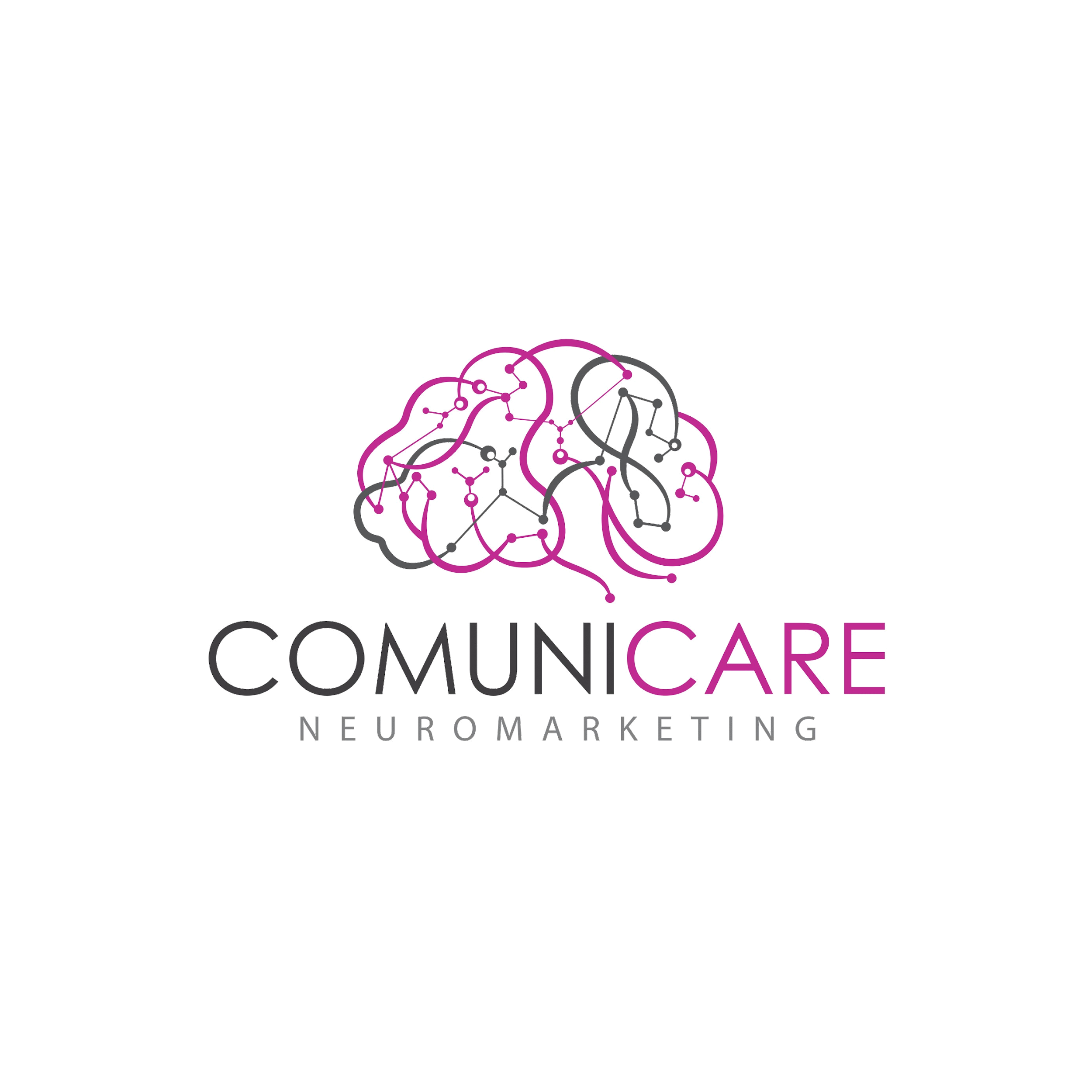 PROFIT AND LOSS STATEMENT
WRITE YOUR SUBTITLE HERE
YEAR WITH
LOSS
YEAR WITH
ZERO
YEAR WITH
PROFIT
YEAR WITH
PROFIT
SALES
70
100
160
235
COGS
40
65
70
105
GROSS PROFIT
30
45
90
130
OPERATING EXPENSES
50
45
70
65
OPERATING PROFIT
-20
-
20
65
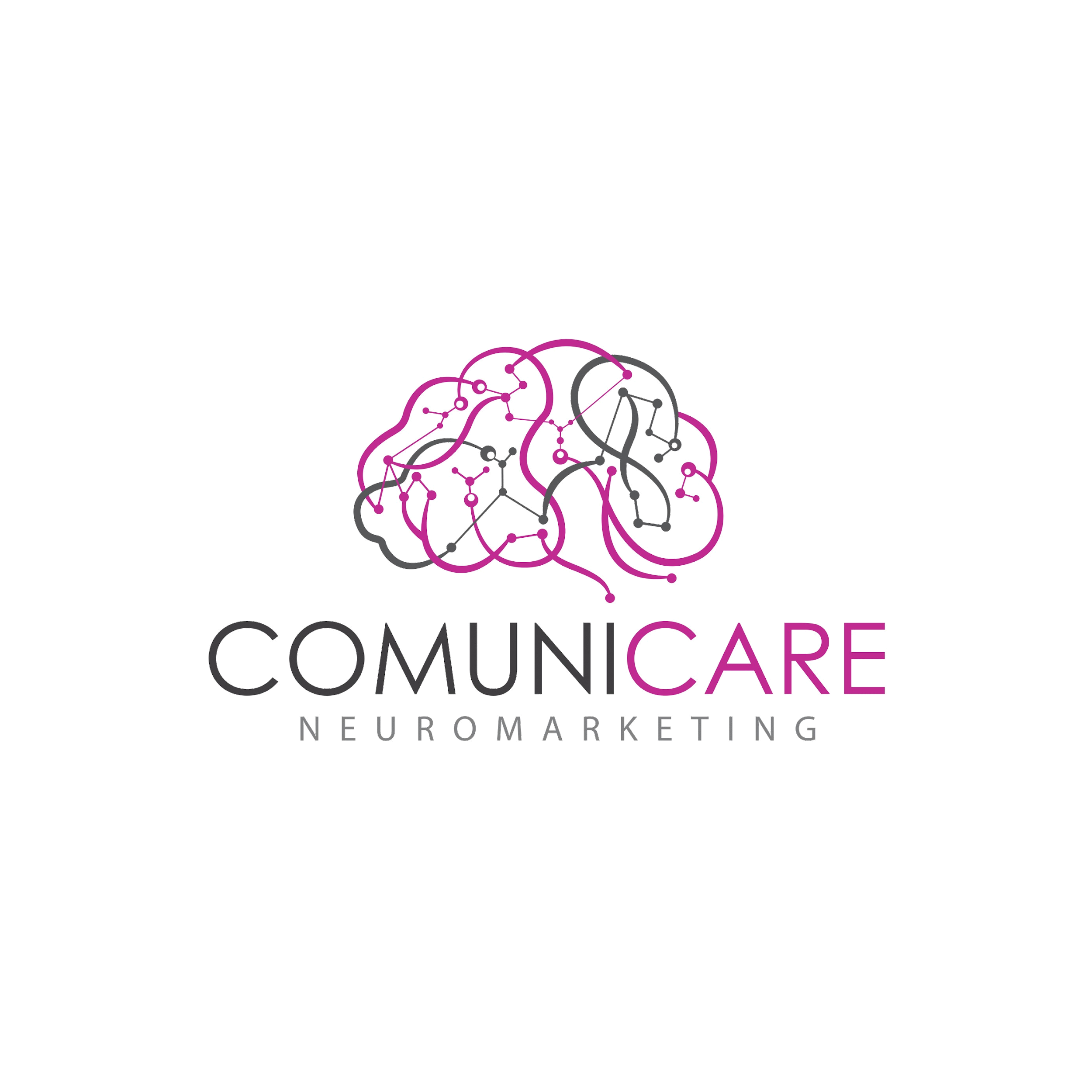 PROFIT AND LOSS REPORT (THIS MONTH TO DATE)
WRITE YOUR SUBTITLE HERE
DEC 19
INCOME
Sales
$ 24, 828.68
$ 24, 828.68
Total Income
Costs of goods sold
$ 2, 910.60
Costs of goods sold
Total COGS
$ 2, 910.60
Gross Profit
$ 21, 918.08
EXPENSE
Insurance
$ 120.00
Liability Insurance
Total Insurance
$ 120.00
Rent
$ 1,450.00
$ 15.00
Sales Discounts
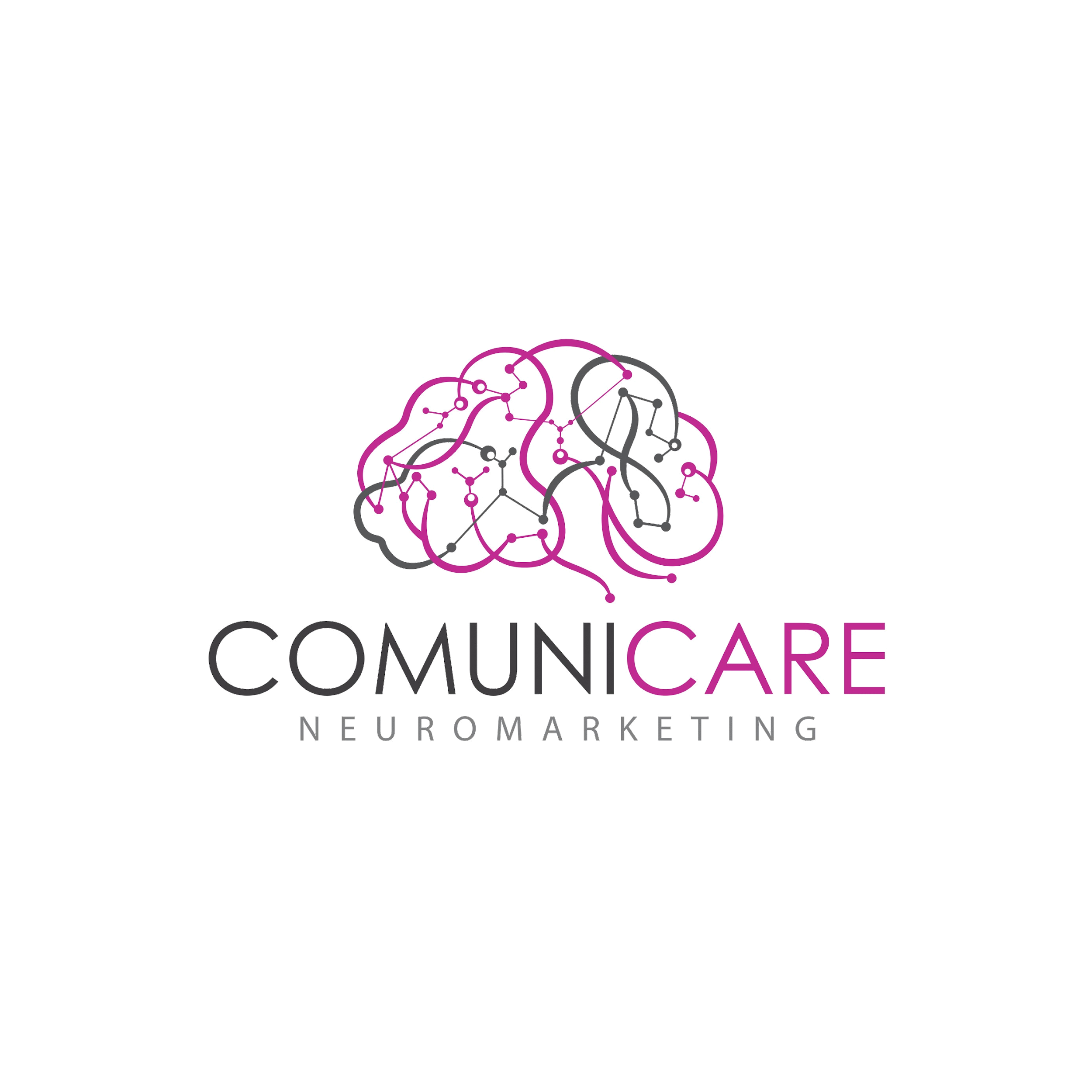 $ 1,585.00
Total Expense
NET INCOME
$ 20,333.08
PROFIT AND LOSS INFOGRAPHIC
WRITE YOUR SUBTITLE HERE
RISK INFO
PROFIT INFO
Green marketing is a practice whereby companies seek to go above and beyond traditional marketing by.
Green marketing is a practice whereby companies seek to go above and beyond traditional marketing by promoting.
PROFIT
LOSS
RISK
LOSS INFO
Green marketing is a practice whereby companies seek to go above and beyond traditional marketing by promoting.
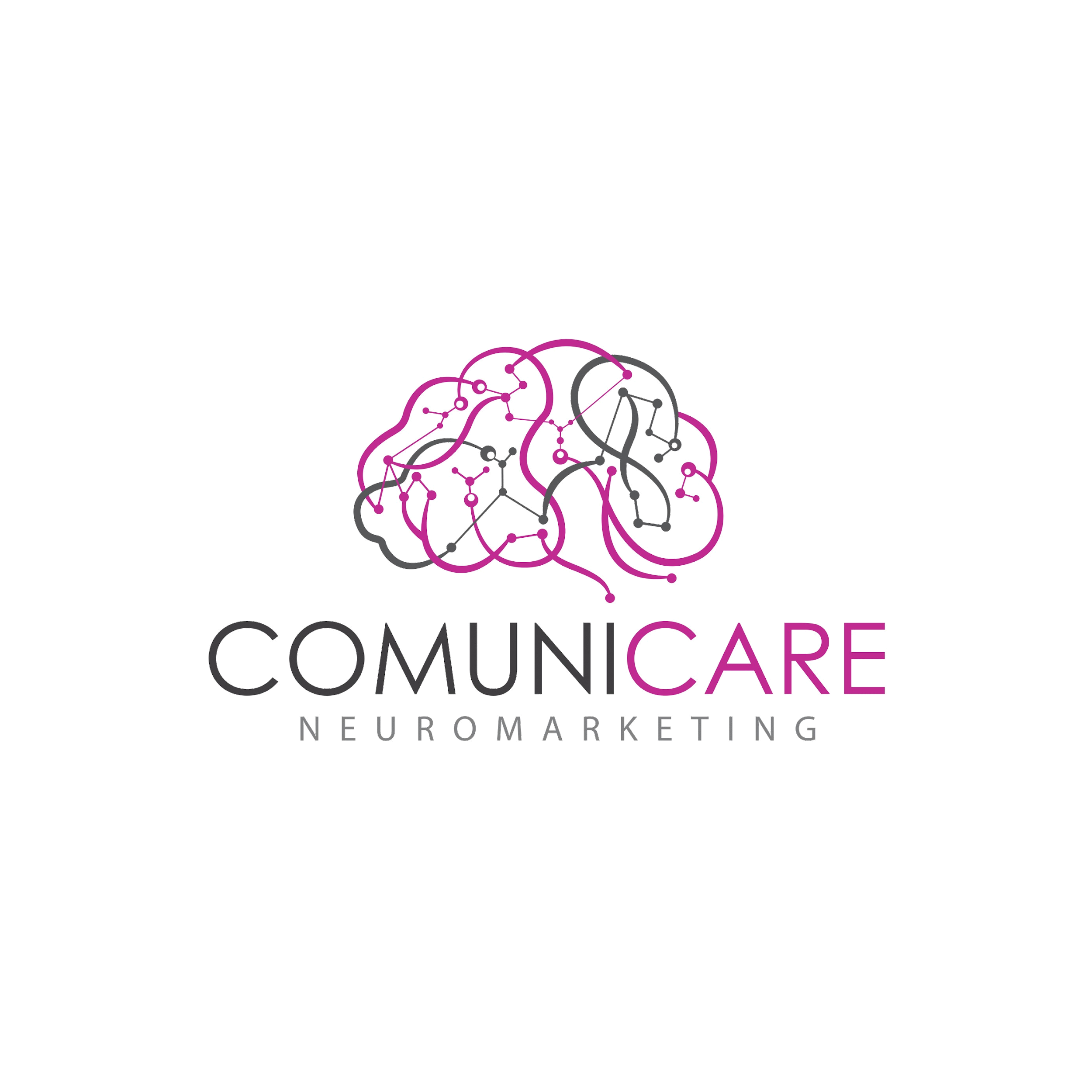 PROFIT AND LOSS INFOGRAPHIC
WRITE YOUR SUBTITLE HERE
YOUR TITLE 01
Green marketing is a practice whereby companies seek to go above and beyond traditional marketing.
YOUR TITLE 02
Green marketing is a practice whereby companies seek to go above and beyond traditional marketing.
YOUR TITLE 03
Green marketing is a practice whereby companies seek to go above and beyond traditional marketing.
YOUR TITLE 04
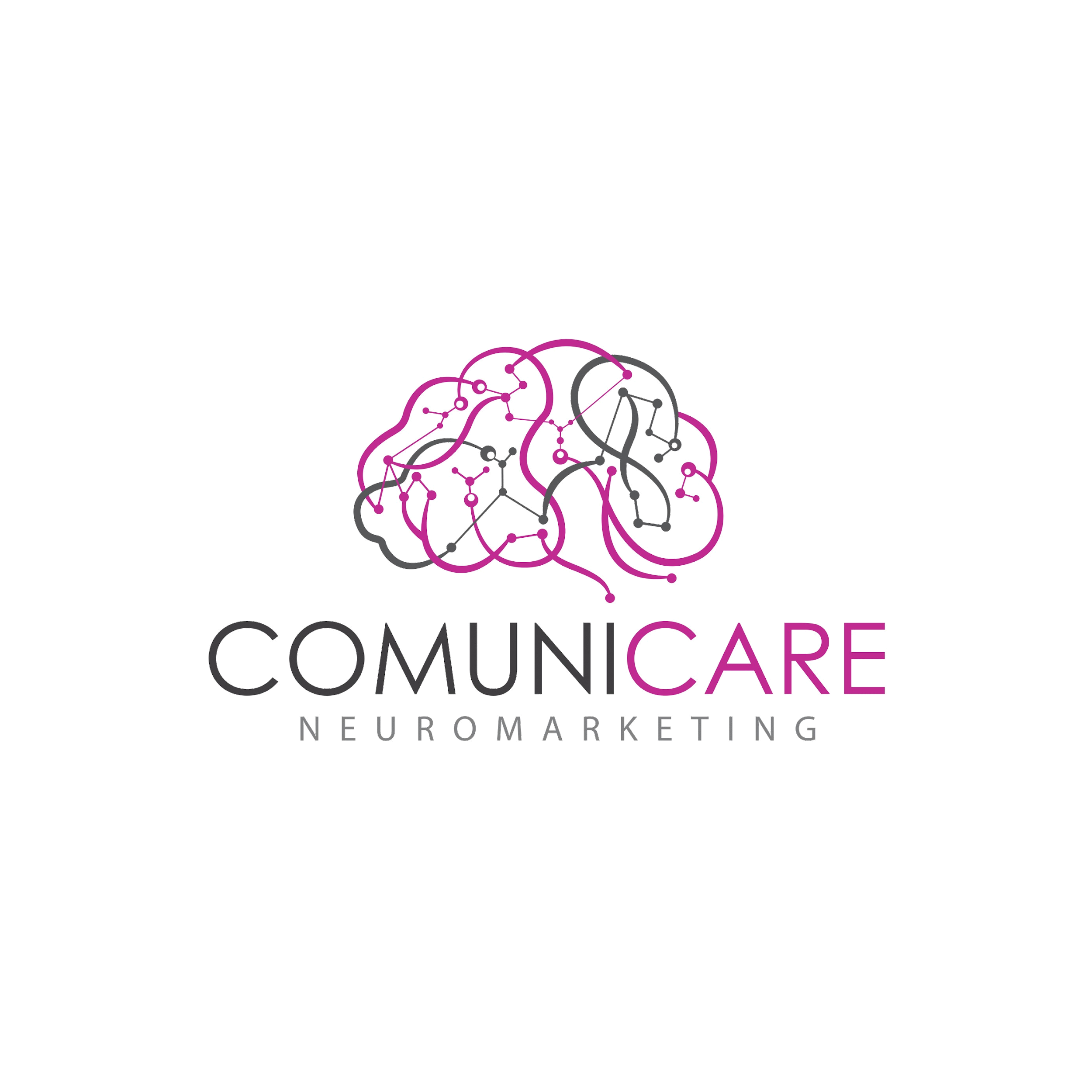 Green marketing is a practice whereby companies seek to go above and beyond traditional marketing.
YEARLY PROFIT AND LOSS CHART
WRITE YOUR SUBTITLE HERE
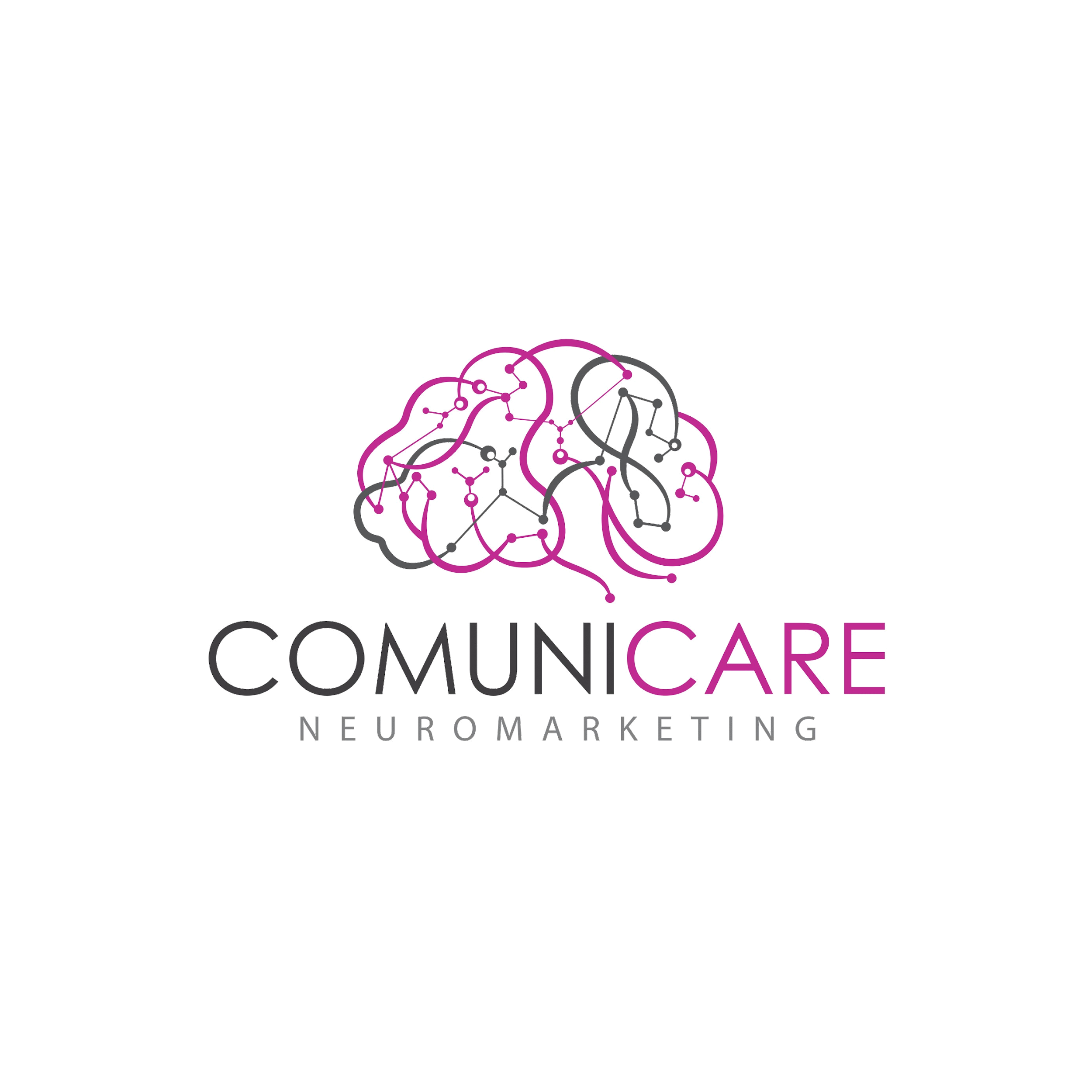 PROFIT AND LOSS PROCESS
WRITE YOUR SUBTITLE HERE
YOUR TITLE 01
1
Green marketing is a practice whereby companies seek to go above and beyond traditional marketing.
YOUR TITLE 03
3
Green marketing is a practice whereby companies seek to go above and beyond traditional marketing.
YOUR TITLE 02
2
Green marketing is a practice whereby companies seek to go above and beyond traditional marketing.
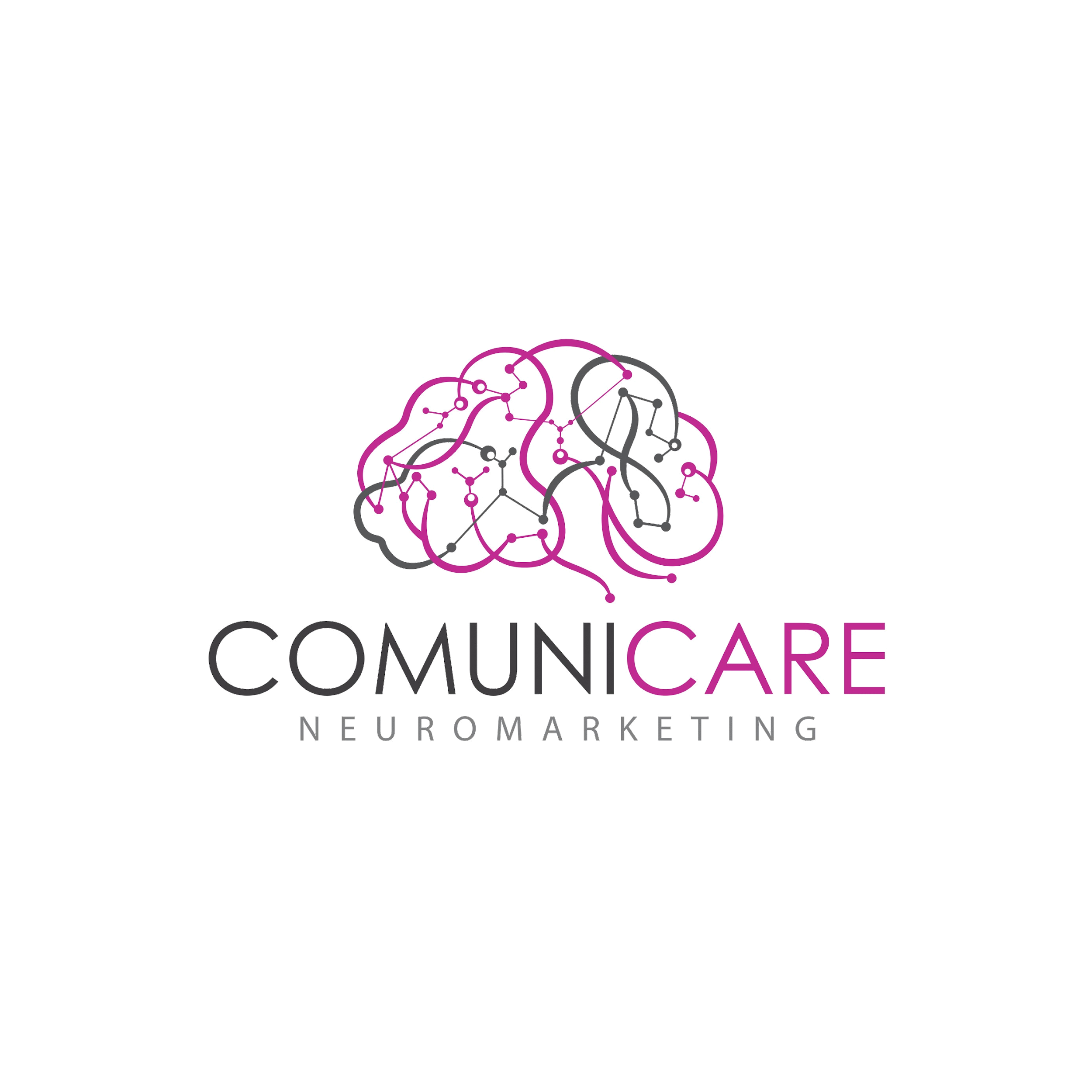 PROFIT AND LOSS PROCESS
WRITE YOUR SUBTITLE HERE
YOUR TITLE 01
YOUR TITLE 02
1
2
Green marketing is a practice whereby companies seek to go above and beyond traditional marketing.
Green marketing is a practice whereby companies seek to go above and beyond traditional marketing.
YOUR TITLE 05
YOUR TITLE 03
5
3
Green marketing is a practice whereby companies seek to go above and beyond traditional marketing.
Green marketing is a practice whereby companies seek to go above and beyond traditional marketing.
YOUR TITLE 04
4
Green marketing is a practice whereby companies seek to go above and beyond traditional marketing.
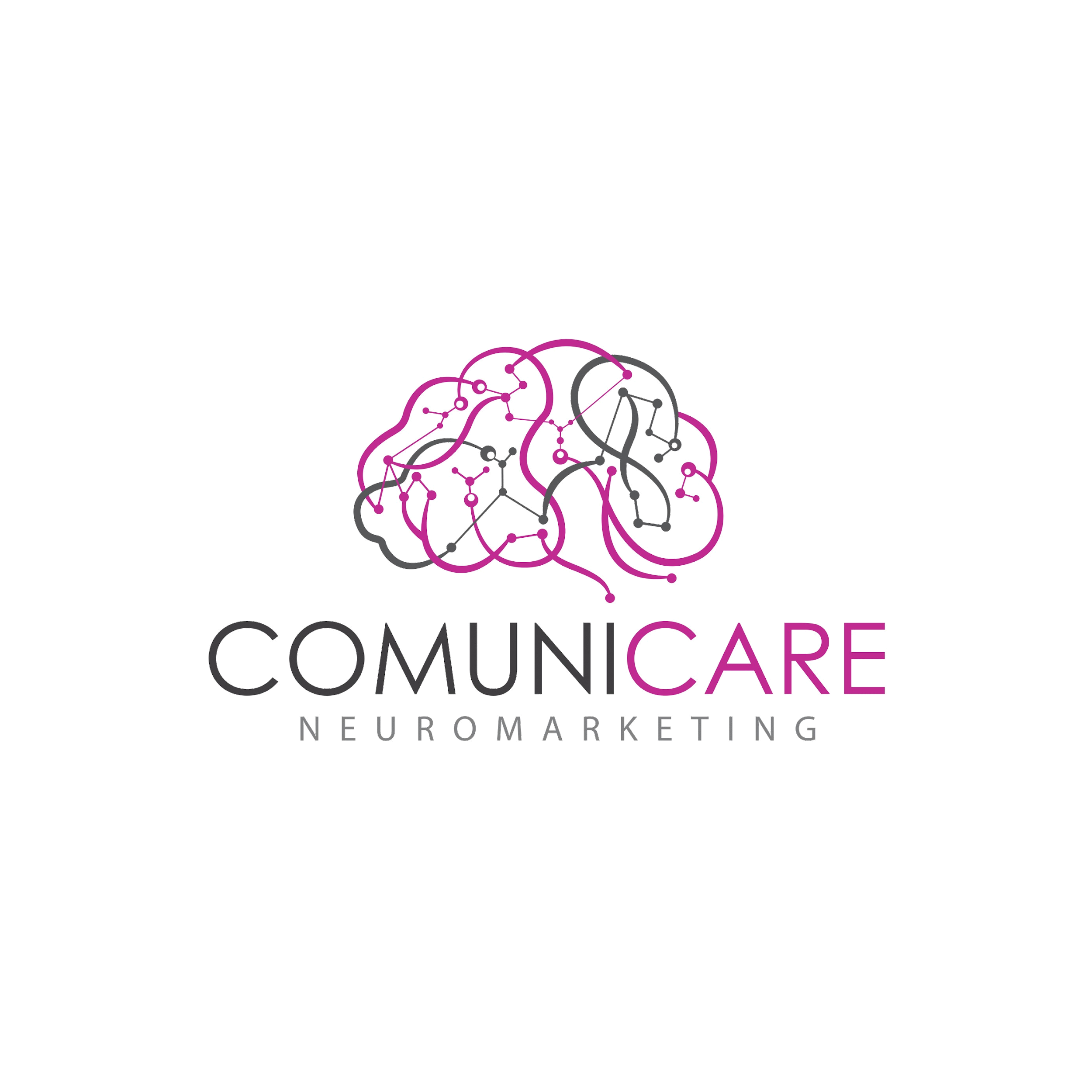 PROFIT AND LOSS IN BUSINESS
WRITE YOUR SUBTITLE HERE
LESS OPERATION EXPENSES
LESS COST OF GOODS
SALES OF STOCK
NET LEFT
NET LEFT
Net Income Profit/Loss
COS / COGS
Gross Profit
Expenses
Sales
Green marketing is
Green marketing is
Green marketing is
Green marketing is
Green marketing is
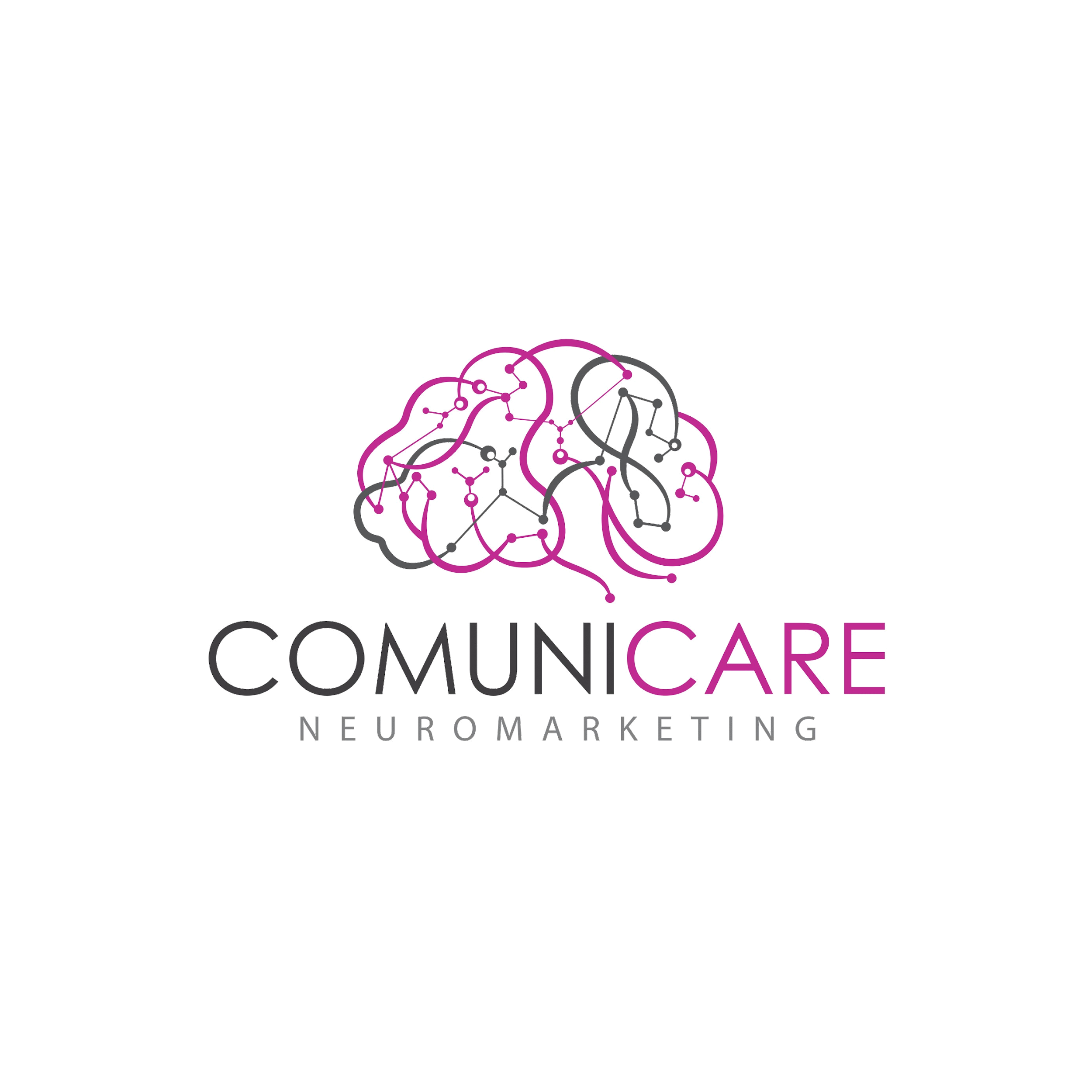 MONTHLY PROFIT AND LOSS
WRITE YOUR SUBTITLE HERE
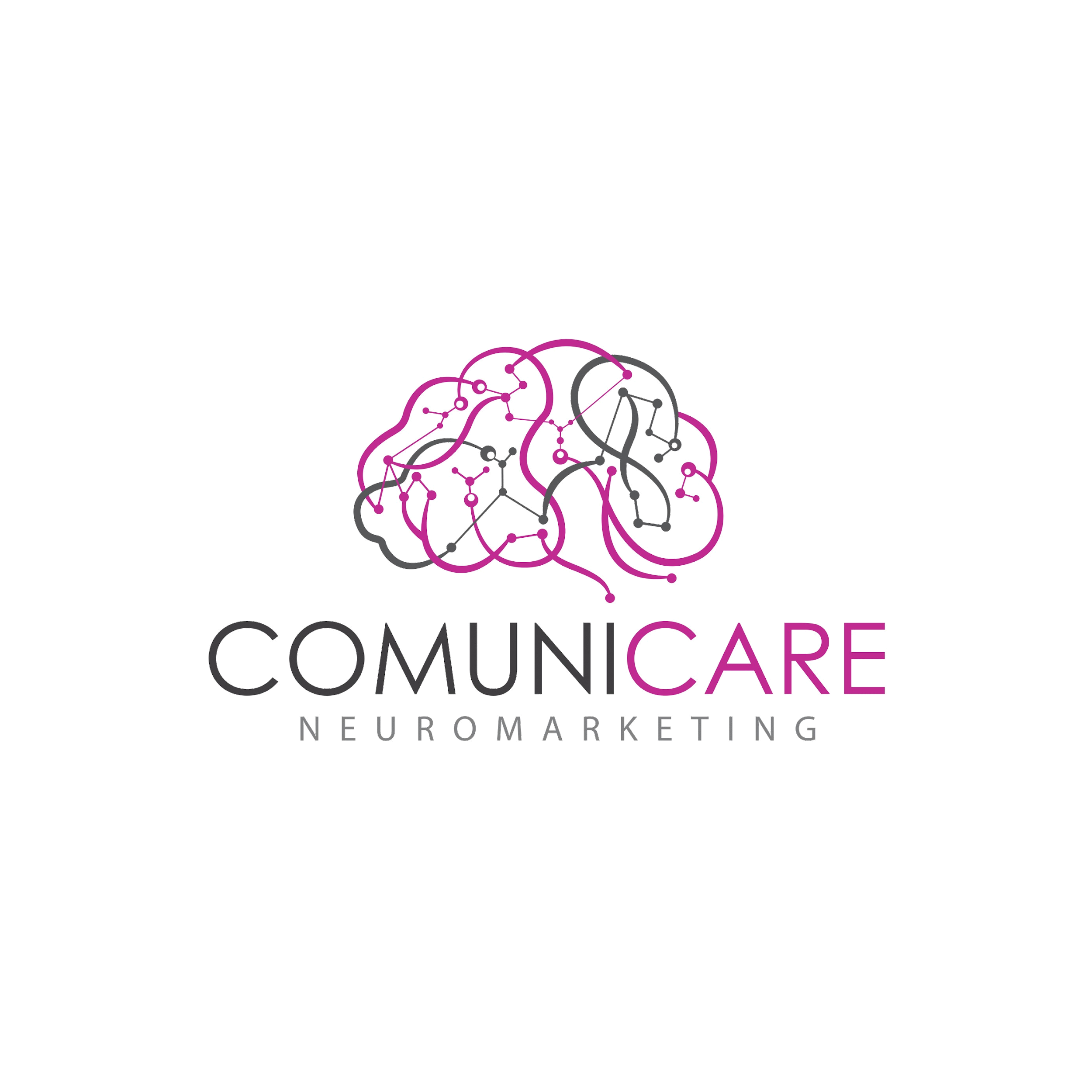